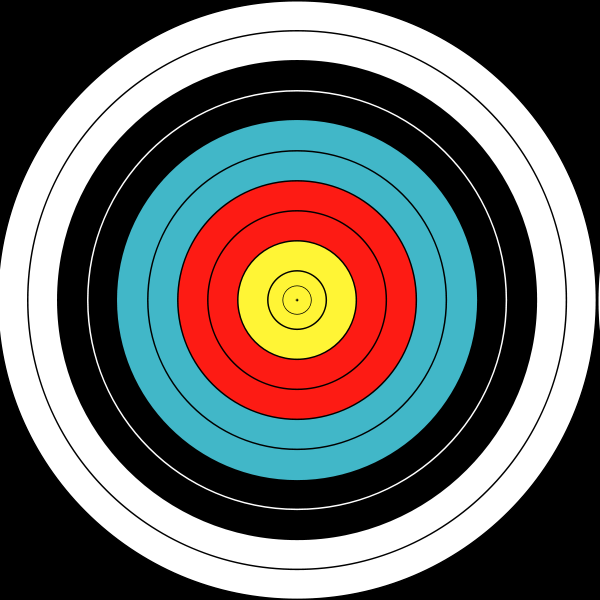 
The Fruit of Faith: LD 32-44
Respect for authority
Lesson 15 – LD 39
Hymn 11:6
Honour your father and your mother; 
then shall the LORD your days extend 
and bless you in the land He gives you. 
Obey the LORD your God’s command.
5th commandment
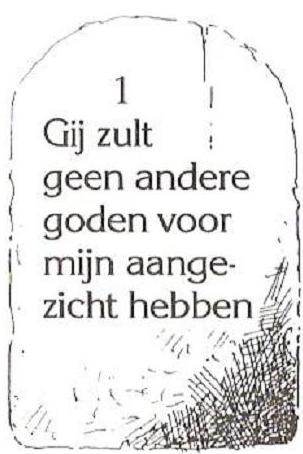 Honour your parents and all in authority
Be disobedient as children
Don’t
As parents, make children bitter
Respect your parents
Do
Love and nurture your children
Bible Study: Deut. 21:18-21
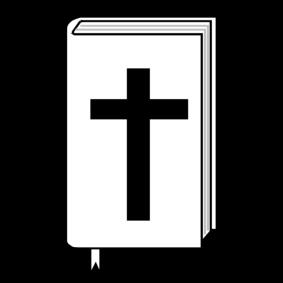 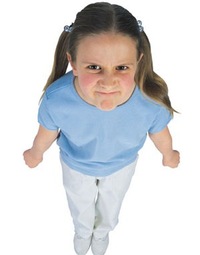 Bible Study: Deut. 21:18-21
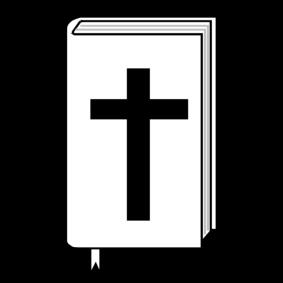 1. Stubborn and rebellious
2. Discipline him
3. To bring him to the elders and have him punished
4. Stone him to death

Take note: serious, continual transgression of the fifth commandment was punished with death!
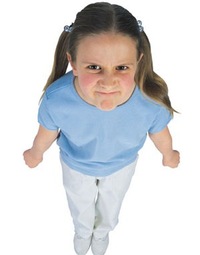 Good authorities
What makes for a good minister (one you respect)?




What makes for a good parent (one you respect)?
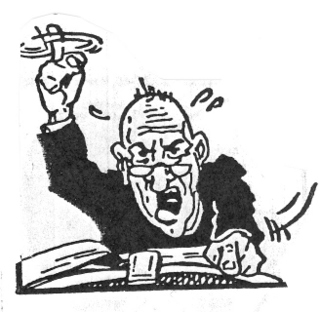 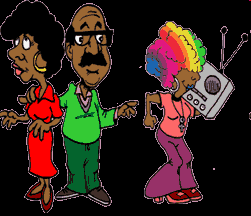 Authority

In general two sorts or types of authority exist
	- Official authority: authority by reason of appointment
Examples: a parent, guardian, policeman, teacher, elder
	- Personal authority: authority by reason of personality
Examples: celebrities, idols

Did you know: in commercials, personalauthority is often used to get people to do or buy something…
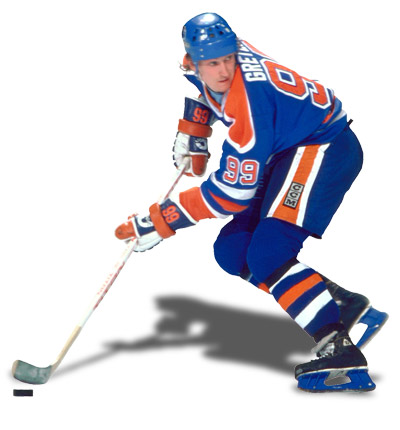 Would this make you eat a big Mac?
A fight in the hallway
Read the story on the worksheet and answer the questions.

We’ll run through your answers to the questions 1-4.

5. Mr. Sourpuss and Mrs. Loveya
6. Mrs. Loveya and Robby
7. Mrs. Loveya
8. Angelina
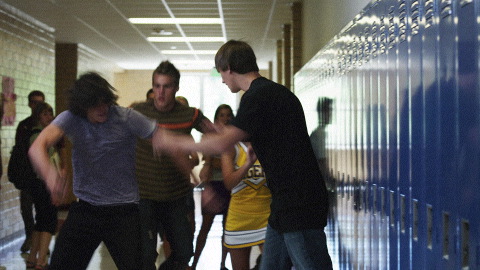 4 possible combinations
1. No official authorityNo personal authority
2. Official authorityNo personal authority
3. No official authorityPersonal authority
4. Official authorityPersonal authority
Official  	Personal
       
      
  	  
      
4 possible combinations
Official  	Personal
       
      
  	  
      
Angelina

Mr. Sourpuss

Robby

Mrs. Loveya
Catechism
What does God require in the 5th commandment?
	That I show all honour, love, and faithfulness
	to my father and mother and to all those in authority over me, 
	submit myself with due obedience to their good instruction and discipline,
	and also have patience with their weaknesses and shortcomings,
	since it is God’s will to govern us by their hand.
Authority and God

In a perfect world, all who have authority would have both official and personal authority. This world is not perfect: not all with official authority also have personal authority.

God’s commandment is
	Respect those who have authority by virtue of their position - they got it from God!

Those who have been given authority by God are to exercise it according to God’s will.
The structure of authority: which?
God

Parents	   I
I

God		Parents
God

Parents

I
God

I

Parents
Why parents?

Listen, my son, to your father’s instruction
and do not forsake your mother’s teaching.
They will be a garland to grace your head
and a chain to adorn your neck
Proverbs 1:8-9
Parents have been given you by God.
Parents have experience
Parents have a special relationship of love with you
A wise man once said
When I was 5, I’d say: Dad knows everything
When I was 10, I’d say: Dad knows lots
When I was 15, I’d say: Dad doesn’t know everything
When I was 20, I’d say: Dad doesn’t know anything
When I was 30, I’d say: I guess Dad does know lots of things
When I was 60, I’d say:I wish Dad was here, he’d know

5th commandment
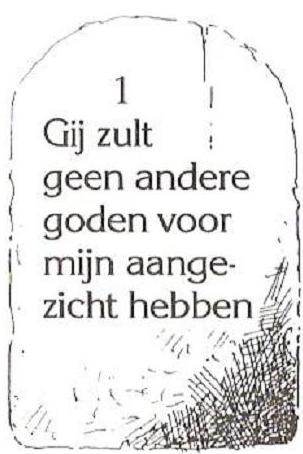 Honour your parents and all in authority
Be disobedient as children
Don’t
As parents, make children bitter
Respect your parents
Do
Love and nurture your children